О перспективах развития сельских школ 
Чувашской Республики
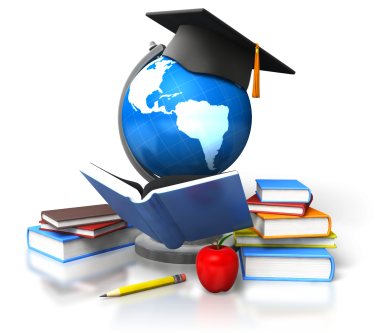 Федорова Алевтина Николаевна, 
первый заместитель министра образования и молодежной политики Чувашской Республики
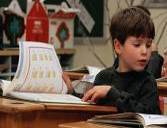 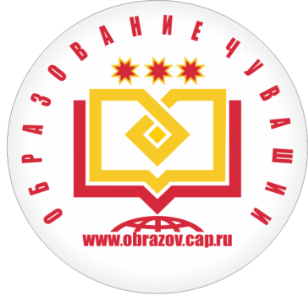 ОБЩЕОБРАЗОВАТЕЛЬНЫЕ ОРГАНИЗАЦИИ 
ЧУВАШСКОЙ РЕСПУБЛИКИ
2
общеобразовательных организаций
417
140 767обучающихся
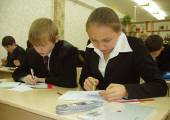 в том числе в сельской местности
общеобразовательная организация
301
44 112 обучающихся
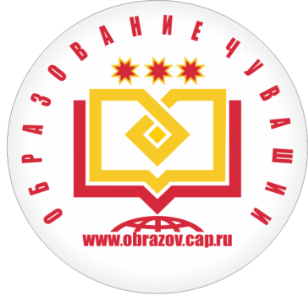 Строительство школ
3
2018 г. :
реконструкция Ибресинской средней школы (75 мест), 
реконструкция здания под начальную школу в с. Батырево (154 места)
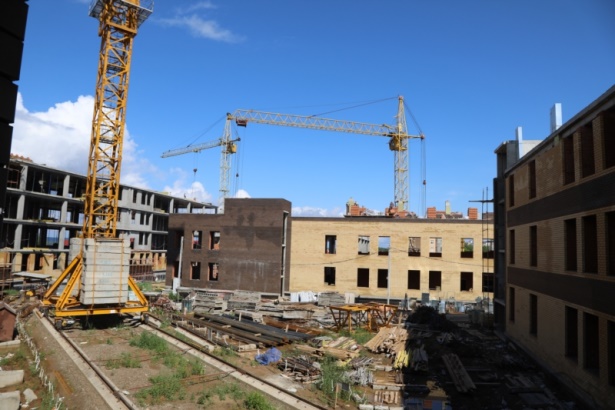 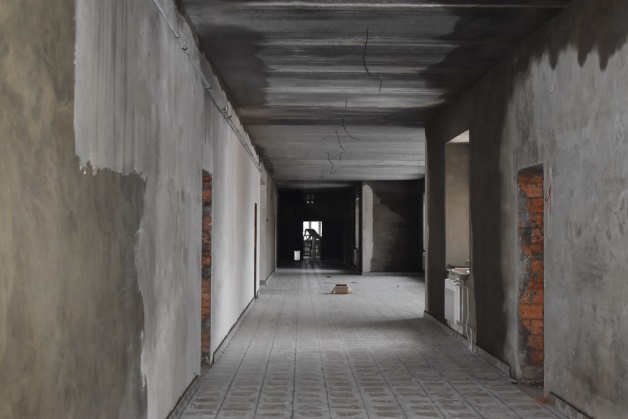 2019 г.:
строительство школы на 300 мест в г. Ядрин
2020 г.:
строительство школы на 165 мест в с. Байгулово Козловского района (ввод – 01.09.2020)
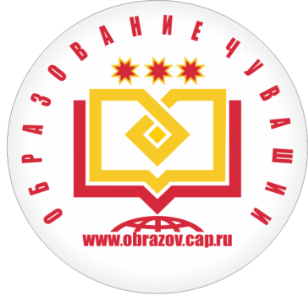 Обеспечение надлежащих условий 
В общеобразовательных организациях
4
417 
общеобразовательных организаций
140 767 обучающихся
100% общеобразовательных организаций  обеспечены 
отоплением, водоснабжением, канализацией
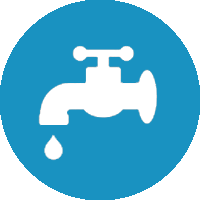 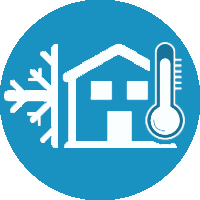 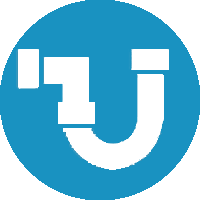 КАПИТАЛЬНЫЙ РЕМОНТ ШКОЛ
78 зданий сельских школ имеют износ зданий 50% и более и требуют капитального ремонта (2016-2019 гг – проведен комплексный ремонт 10 сельских школ)
2014 – 2019 гг.
Отремонтировано 
179 спортзалов в сельских школах (61,5%)
366 школьных автобусов перевозят более 12 тысяч детей по 702 маршрутам
2020 – 2021 гг.
Запланирован ремонт
39 спортзалов в сельских школах
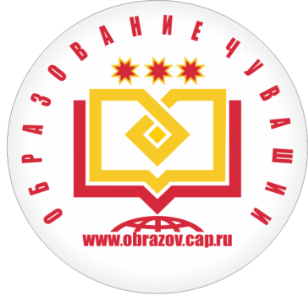 ПОДДЕРЖКА МОЛОДЫХ ПЕДАГОГОВ
5
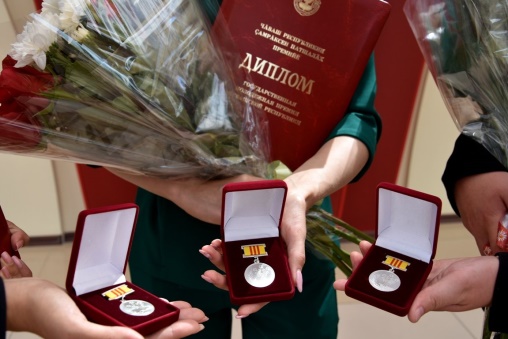 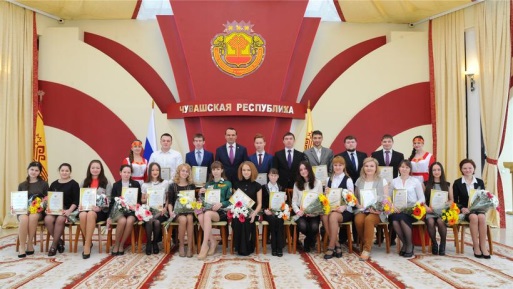 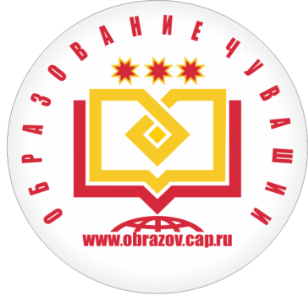 Центры образования цифрового и гуманитарного профилей «ТОЧкА РОСТА»
6
по 3 
«Точки роста»
Аликовский, Батыревский, Комсомольский, Красночетайский, Цивильский, Чебоксарский районы
по 2 
«Точки роста»
Вурнарский, Ибресинский, Красноармейский, Мариинско-Посадский, Моргаушский, Ядринский, Яльчикский районы
по 1 
«Точке роста»
Алатырский, Канашский, Козловский, Порецкий, Урмарский, Шемуршинский, Шумерлинский, Янтиковский районы
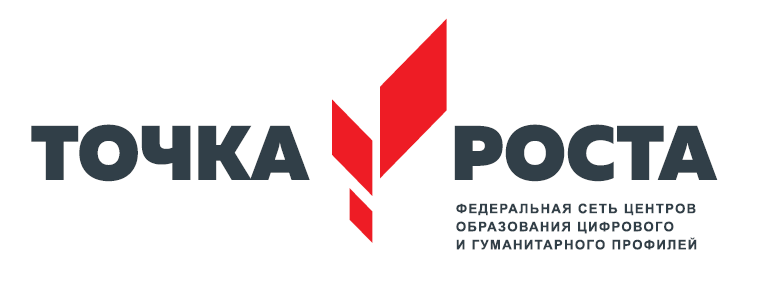 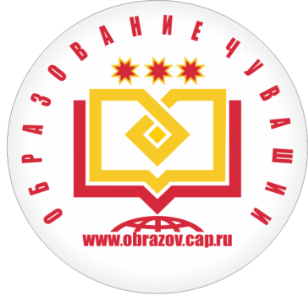 ИНТЕЛЛЕКТУАЛЬНАЯ ШКОЛА
7
«НАУКА В ШКОЛУ»
Совместный проект 
Минобразования Чувашии, ЧГУ им. И.Н. Ульянова, 
ЧГПУ им. И.Я. Яковлева
Оснащение современным оборудованием
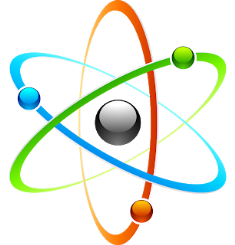 по физике (11 школ)
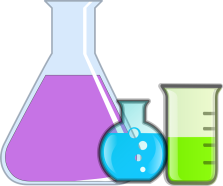 по химии (15 школ)
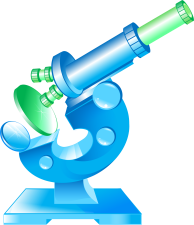 по биологии (15 школ)
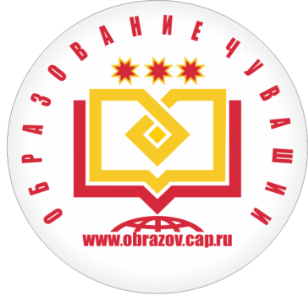 создание специальных площадок для развития 
интеллектуального и творческого потенциала детей
В РАМКАХ НАЦИОНАЛЬНОГО ПРОЕКТА «Образование»
8
ЦИФРОВАЯ ОБРАЗОВАТЕЛЬНАЯ СРЕДА
УСПЕХ КАЖДОГО РЕБЕНКА
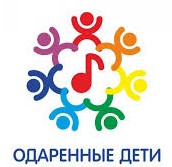 Центр цифрового образования «IT-куб», 
г. Канаш и Канашский район
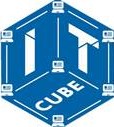 Центр по выявлению и поддержке одаренных детей
Модельный центр 
дополнительного 
образования детей
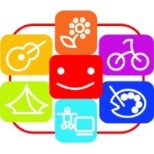 СОВРЕМЕННАЯ ШКОЛА
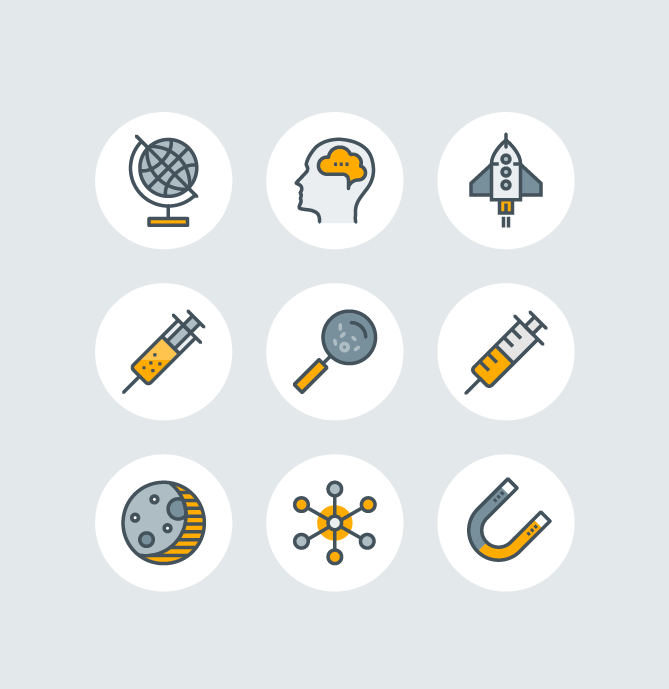 Центр развития современных компетенций детей 
на базе ЧГУ им. И.Н. Ульянова
40 Центров «Точка роста» в сельских школах (2020 год – 42 Центра)
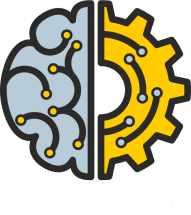 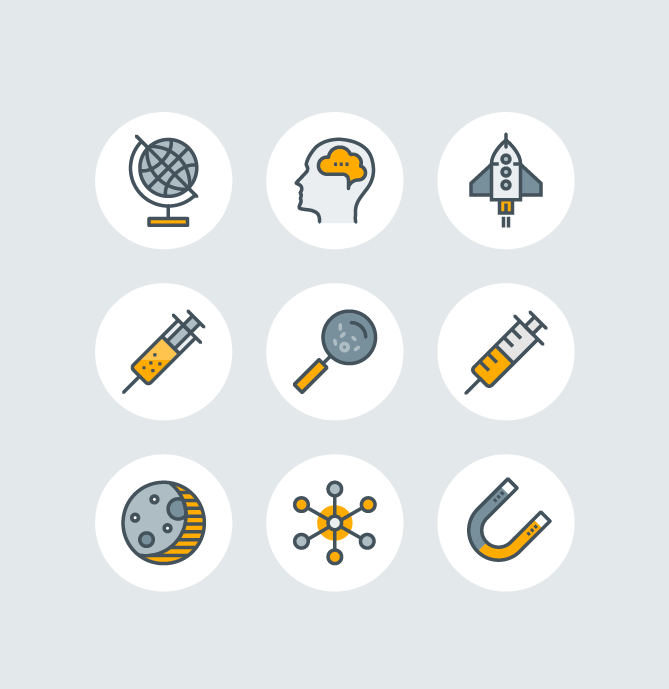 Детский технопарк «Кванториум», 
г. Новочебоксарск
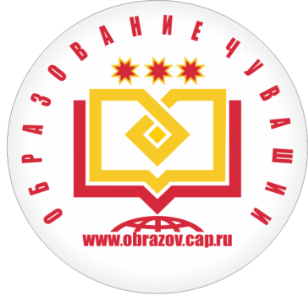 Эффективность участия в региональном этапе олимпиады В 2018-2019 учебном году
9
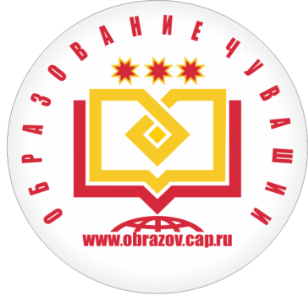 ВОСПИТАТЕЛЬНАЯ РАБОТА
10
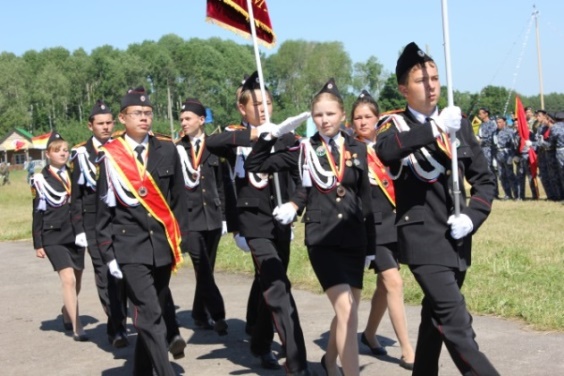 В республике действует 
190 кадетских классов 
и 4 кадетские школы
В 200 школах открыты отделения Российского движения школьников, 
в т.ч. 70% - в сельских школах